Earth/Environmental Science MSL Exam Review
Sample Test Questions and Answers
Goal 1.1.1 Question #1
Why does Earth experience precession?
a. because the Earth revolves around the sun every 365 days
b. because of the movement of the circumpolar stars and Polaris
c. because the Earth is the third planet from the sun
d. because the plane of the moon’s orbit is tilted from the Earth’s elliptical plane
Goal 1.1.1 Answer #1
Why does Earth experience precession?

d. because the plane of the moon’s orbit is tilted from the Earth’s elliptical plane
Goal 1.1.2Question #2 – Constructed Response
Why are the seasons in the Southern Hemisphere opposite to those in the Northern Hemisphere?
Goal 1.1.2Answer #2 – Constructed Response
Why are the seasons in the Southern Hemisphere opposite to those in the Northern Hemisphere?

	The earth revolves around the sun but it is tilted. The angle of the tilt does not change just the position of the planet. The summer is when that part of the globe is tilted towards the sun. If the northern hemisphere is tilted toward the sun the southern hemisphere would be tilted away. The part tilted towards the sun gets more sunlight and is warmer. The part tilted away wouldn't get as much light and would be colder.
Goal 1.1.2Question #3
Which is true about Earth’s motion through space?

a. The Earth’s revolution changes the Sun—Earth gravitational pull.
b. The Earth’s rotation causes annual changes in its surface 
	temperatures.
c. The tilt of the Earth’s axis and its revolution around the sun 
	produces seasons.
d. The Earth’s precession affects the amount of heat reflected from its surface.
Goal 1.1.2Answer #3
Which is true about Earth’s motion through space?

c. The tilt of the Earth’s axis and its revolution around the sun produces seasons.
Goal 1.1.3 Question #4
Which of the following chemical reactions produce the sun’s energy? 
a. Helium nuclei are combined by nuclear fusion.
b. Oxygen is present to cause combustion of solar fuel molecules.
c. Hydrogen nuclei combine through nuclear fusion into helium.
d. Helium and oxygen break down through nuclear fission.
Goal 1.1.3 Answer #4
Which of the following chemical reactions produce the sun’s energy?
 
c. Hydrogen nuclei combine through nuclear fusion into helium.
Goal 1.1.4 Question #5
How is solar energy essential to plants?
a. Solar energy maintains the internal temperature of the plants.
b. Solar energy is converted to chemical energy used by the plants.
c. Solar energy signals the plants to release leaves in the fall.
d. Solar energy regulates the consumption of oxygen by the plant.
Goal 1.1.4 Answer #5
How is solar energy essential to plants?

b. Solar energy is converted to chemical energy used by the plants.
Goal 1.1.4Question #6
How does the sun’s energy affect food webs on Earth?
a. The ultraviolet radiation of the sun generates ozone for plants to support all life.
b. The wavelengths of visible light stimulate plant cells to 
	produce energy compounds by photosynthesis.
c. The microwaves emitted by the sun stimulate animal 
	reproduction in the rainforest.
d. The infrared radiation reflected from the Earth’s surface drives the carbon, oxygen, and nitrogen cycles.
Goal 1.1.4Answer #6
How does the sun’s energy affect food webs on Earth?

b. The wavelengths of visible light stimulate plant cells to produce energy compounds by photosynthesis.
Goal 2.1.1Question #7
How does the subduction of crustal plates influence the rock cycle?
a. The processes of heating and melting of rock layers form the parent material for igneous rock.
b. The processes of cementing and compaction form sedimentary rock.
c. The parent material is provided for weathering and erosion.
d. The intense heat and pressure forms metamorphic rock.
Goal 2.1.1Answer #7
How does the subduction of crustal plates influence the rock cycle?

a. The processes of heating and melting of rock layers form the parent material for igneous rock.
Goal 2.1.2 Question # 8
Why are seismic waves of an earthquake more strongly felt at the epicenter of an earthquake?
a. because millions of small movements of the crust occur here
b. because most faults converge at the epicenter
c. because the epicenter is directly above the focus, the place inside the earth where the earthquake starts
d. because crustal plates rise and fall with the ocean tides
Goal 2.1.2 Answer # 8
Why are seismic waves of an earthquake more strongly felt at the epicenter of an earthquake?

c. because the epicenter is directly above the focus, the place inside the earth where the earthquake starts
Goal 2.1.2 Question #9
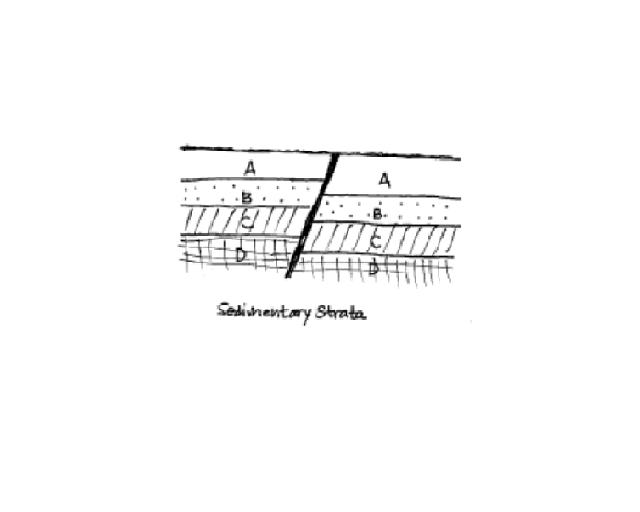 Approximately when did the fault occur?



a) after layer B was deposited
b) after layer C was deposited
c) after layer D was deposited 
d) prior to all the deposition of all sedimentary strata
Goal 2.1.2 Answer #9
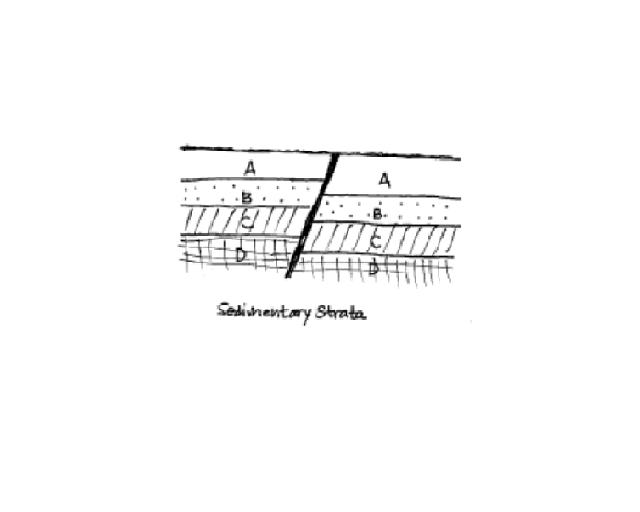 Approximately when did the fault occur?



a) after layer B was deposited
Goal 2.1.3 Question # 10
Why are wind, water, and gravity major agents of erosion rather than 
weathering?
a. because weathering is often limited to physical changes in earth 
	materials
b. because weathering is often limited to chemical changes in earth 
	materials
c. because erosion involves the stationary processes that break down 
	rock
d. because erosion involves movement of earth materials from 
	one location to another
Goal 2.1.3 Answer # 10
Why are wind, water, and gravity major agents of erosion rather than weathering?
d. because erosion involves movement of earth materials from one location to another
Goal 2.1.3 Question #11
From a scientific perspective, which of the following sequences of action is the best way to solve the problem of wetland erosion? 
a. add sediments, plantings, monitor plantings
b. dredging, sand bags, plantings
c. dredging, hard stabilization, plantings
d. hard stabilization, sediment transport, pesticide treatment
Goal 2.1.3 Answer #11
From a scientific perspective, which of the following sequences of action is the best way to solve the problem of wetland erosion? 

a. add sediments, plantings, monitor plantings
Goal 2.1.4Question #12
Which is more likely to prevent mass-movement events?
a. constructing buildings in stream drainage paths
b. clear-cutting trees from the side of a mountain
c. paving roads next to sloping hills
d. contour plowing of crop areas
Goal 2.1.4Answer #12
Which is more likely to prevent mass-movement events?

d. contour plowing of crop areas
Goal 2.2.1Question #13
How does the replacement of large land areas with concrete and asphalt affect the land?
a. It changes the bedrock of underlying layers of soil.
b. It prevents the dynamics of the rock cycle.
c. It increases the amount of groundwater in porous rock.
d. It increases erosion of sediments by increasing runoff.
Goal 2.2.1Answer #13
How does the replacement of large land areas with concrete and asphalt affect the land?

d. It increases erosion of sediments by increasing runoff.
Goal 2.2.2Question # 14
Why does mining of coal and other natural resources often result in environment pollution?
a. Mining pollutes the air near streams.
b. Mining produces acid precipitation near streams.
c. Mining creates waste material which can flow into streams.
d. Mining strips the surface of the land near streams
Goal 2.2.2Answer # 14
Why does mining of coal and other natural resources often result in environment pollution?

c. Mining creates waste material which can flow into streams.
Goal 2.2.2 Question #15
Of the following, which energy source produces the least amount of solid waste?
a. coal
b. natural gas
c. oil
d. peat
Goal 2.2.2 Answer #15
Of the following, which energy source produces the least amount of solid waste?

b. natural gas
Goal 2.3.1Question #16
How is the balance of heat energy maintained in the oceans?
a. The sun’s energy is equally distributed throughout the oceans.
b. The tides transfer heat energy across the oceans.
c. The movement of waves transfers heat energy throughout the oceans.
d. Heat energy is cycled by currents between the equator and the polar regions.
Goal 2.3.1Question #16
How is the balance of heat energy maintained in the oceans?

d. Heat energy is cycled by currents between the equator and the polar regions.
Goal 2.3.2 Question # 17
When is the subsurface phase of the water cycle complete?
a. when groundwater emerges in places where the water table interacts with the ground surface
b. when precipitation produces runoff into streams above the surface
c. when water remains in the ground as part of the water table
d. when water infiltrates the ground after rain, sleet, or snow accumulate
Goal 2.3.2 Answer # 17
When is the subsurface phase of the water cycle complete?

a. when groundwater emerges in places where the water table interacts with the ground surface
Goal 2.3.2Question #18
In what type of soil would seepage of groundwater into streams occur the slowest?
a. fine sand
b. gravel
c. fine clay
d. silt
Goal 2.3.2Answer #18
In what type of soil would seepage of groundwater into streams occur the slowest?

c. fine clay
Goal 2.4.1 Question # 19
How would several wells in a given area affect the balance of 
groundwater recharge and discharge?
a. The wells would provide dissolved oxygen.
b. The wells would increase the water table level by adding water from runoff.
c. The wells would deplete the groundwater which is usually 
	supplied by percolation from rain.
d. The wells would provide storage areas for groundwater to 
	maintain the water level.
Goal 2.4.1 Answer # 19
How would several wells in a given area affect the balance of groundwater recharge and discharge?

c. The wells would deplete the groundwater which is usually supplied by percolation from rain.
Goal 2.4.2Question #20
When a sewer pipe breaks near a stream which would most likely occur?
a. increase in salinity
b. decrease in dissolved nitrogen
c. decrease in dissolved oxygen
d. increase in pesticides
Goal 2.4.2Answer #20
When a sewer pipe breaks near a stream which would most likely occur?

c. decrease in dissolved oxygen
Goal 2.5.1Question #21
Why do planes fly in the stratosphere, the second-lowest layer of the atmosphere?
a. to avoid storms and other weather events
b. to receive better radio communication
c. to fly at supersonic speeds without air resistance
d. to avoid changes in air pressure
Goal 2.5.1Answer #21
Why do planes fly in the stratosphere, the second-lowest layer of the atmosphere?

a. to avoid storms and other weather events
Goal 2.5.1. Question #22
The earth’s atmosphere is mainly composed of which three gases?
a. argon, nitrogen and oxygen 
b. carbon dioxide, helium and nitrogen
c. argon, methane and oxygen
d. helium, oxygen and radon
Goal 2.5.1. Answer #22
The earth’s atmosphere is mainly composed of which three gases?

a. argon, nitrogen and oxygen
Goal 2.5.2 Question #23
How does a cold front form?
a. Warm air advances and replaces cold air.
b. Cold air advances, forcing warm air to rise.
c. Warm and cold air masses meet and mix.
d. Warm and cold air masses have no relative advancement.
Goal 2.5.2 Answer #23
How does a cold front form?

b. Cold air advances, forcing warm air to rise.
Goal 2.5.3Question #24
How are hurricanes and tornadoes related to air masses?
a. They form within air masses.
b. They form where air masses meet.
c. They form where air pressure is the same.
d. They form where air temperatures are the same
Goal 2.5.3Answer #24
How are hurricanes and tornadoes related to air masses?

b. They form where air masses meet.
Goal 2.5.4Question #25
Which direction is the wind blowing at this weather station?
a. northeast
b. northwest
c. southeast
d. southwest
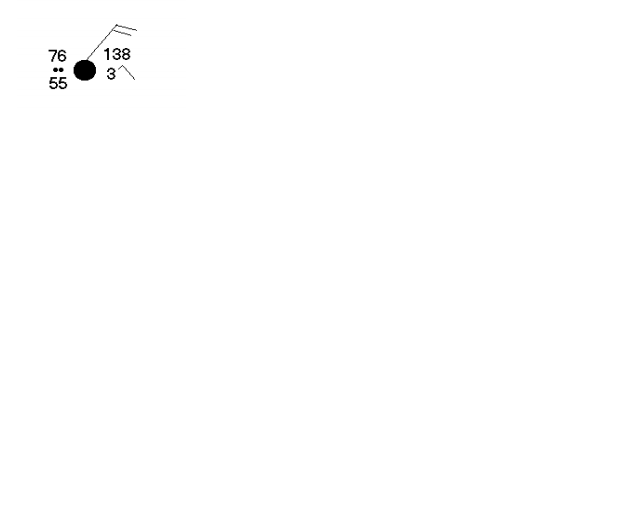 Goal 2.5.4Answer #25
Which direction is the wind blowing at this weather station?

a. northeast
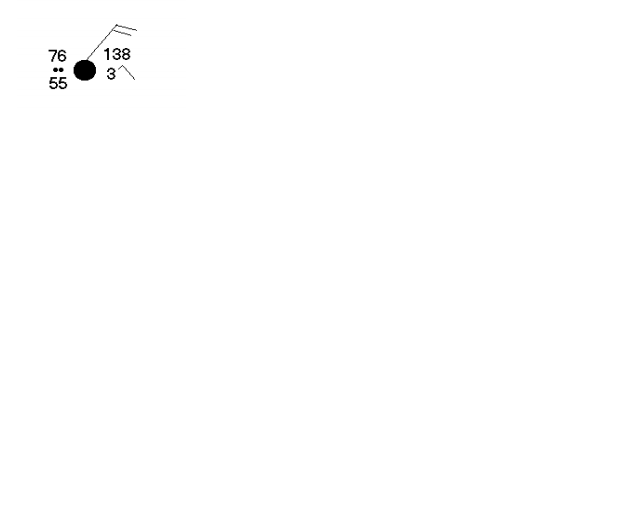 Goal 2.5.4Question #26
On an August afternoon in North Carolina, the barometric pressure is 29.92 inches and falling. What weather condition is likely to happen? 
a. clearing skies and cooler temperatures
b. continued fair weather
c. an imminent storm
d. conditions will slowly improve
Goal 2.5.4Answer #26
On an August afternoon in North Carolina, the barometric pressure is 29.92 inches and falling. What weather condition is likely to happen? 

c. an imminent storm
Goal 2.5.5 Question #27
Where would the highest amounts of acid rain most likely be found?
a. over the ocean
b. in the forest
c. in urban areas
d. in the mountains
Goal 2.5.5 Answer #27
Where would the highest amounts of acid rain most likely be found?

c. in urban areas
Goal 2.6.1Question #28
What is the major difference between weather and climate?
a. air temperature
b. air pressure
c. humidity
d. time
Goal 2.6.1Answer #28
What is the major difference between weather and climate?

d. time
Goal 2.6.1 Question #29
Which of the following is an example of climate?
a. the current temperature in Pinehurst, NC
b. the relative humidity in Raleigh, NC
c. the average current temperature in a region
d. the average temperature in Raleigh, NC over the past 30 years
Goal 2.6.1 Answer #29
Which of the following is an example of climate?

d. the average temperature in Raleigh, NC over the past 30 years
Goal 2.7.1Question #30
Many of the biomes that exist on Earth can be found in the western parts of North Carolina. What is the primary reason for the existence of such a wide range of biomes in this area?
a. the rivers and lakes in the mountain areas
b. the wide range of altitudes of the mountains
c. they types of rocks that make up the mountains
d. the wind and water erosion of the mountains
Goal 2.7.1Answer #30
Many of the biomes that exist on Earth can be found in the western parts of North Carolina. What is the primary reason for the existence of such a wide range of biomes in this area?

b. the wide range of altitudes of the mountains
Goal 2.7.2 Question #31
How is biodiversity essential to the environment? 
a. Biodiversity decreases the chance that at least some living things will survive in the face of large changes in the environment.
b. Biodiversity decreases the stability of the ecosystem.
c. Biodiversity adds to the aesthetical value of the environment and reduces the amount of genetic material in the environment.
d. Biodiversity adds to the aesthetical value of the environment and increases the amount of genetic material in the environment.
Goal 2.7.2 Answer #31
How is biodiversity essential to the environment? 

d. Biodiversity adds to the aesthetical value of the environment and increases the amount of genetic material in the environment.
Goal 2.7.3 Question #32
Which human activity would be most destructive to the biodiversity of the biosphere?
a. the burning of wood and coal in rural areas
b. the release of species of freshwater trout in lakes
c. the removal of plants from the food webs they support
d. the removal of erosion barriers from forest boundaries
Goal 2.7.3 Answer #32
Which human activity would be most destructive to the biodiversity of the biosphere?

c. the removal of plants from the food webs they support
Goal 2.8.1Question # 33
Which alternative energy technology could take advantage of land and sea breezes in coastal North Carolina?
a. biofuels production
b. wind farms
c. solar energy panels
d. nuclear fusion
Goal 2.8.1Answer # 33
Which alternative energy technology could take advantage of land and sea breezes in coastal North Carolina?

b. wind farms
Goal 2.8.2Question #34
Why should the farming industry adopt sustainable agriculture practices?
a. to increase the use of irrigation systems
b. to increase the number of non-point sources of water pollution
c. to increase the amount of erosion and deposition
d. to reduce the environmental degradation and economic losses
Goal 2.8.2Answer #34
Why should the farming industry adopt sustainable agriculture practices?

d. to reduce the environmental degradation and economic losses
Goal 2.8.3 Question # 35
Which change would most likely occur as a result of rapid increases in the global population?
a. The price of labor to harvest raw food supplies would decrease.
b. The price of transporting food would cause lowering of food 
	prices.
c. There would be a high demand for limited natural resources.
d. The present global management of natural resources would 
	remain the same.
Goal 2.8.3 Answer # 35
Which change would most likely occur as a result of rapid increases in the global population?

c. There would be a high demand for limited natural resources.
Goal 2.8.4 Question #36
Why would citizens be advised to recycle plastic products?
a. because the products are not biodegradable and would 
	therefore accumulate
b. because this would increase the consumption of petroleum products
c. because this would decrease the amount of green industry jobs
d. because the products can be made into inexpensive public art
Goal 2.8.4 Answer #36
Why would citizens be advised to recycle plastic products?

a. because the products are not biodegradable and would therefore accumulate
Constructed Response Questions will make up 9 – 12% of the test and will come from these goals…
2.5 Understand the structure of and processes within our atmosphere.
2.6 Analyze patterns of global climate change over time.
2.8 Evaluate human behaviors in terms of how likely they are to ensure the ability to live sustainably on Earth.
Goal 2.3.2Constructed Response
Which of the two samples has the greatest soil permeability and why?
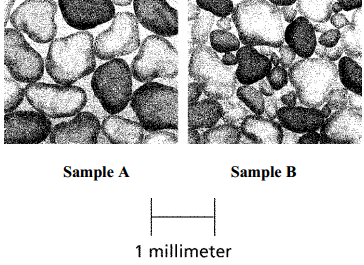 Goal 2.3.2Answer - Constructed Response
Which of the two samples has the greatest soil permeability and why?
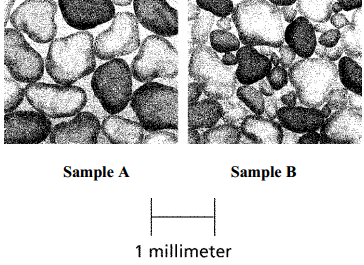 Sample A because there are more air spaces for fluids to move through.  Sample B will prevent materials from moving as quickly because the passages or spaces between the pebbles are blocked.